Figure 1 Search indexes on Holiday Apartment Task on Trial 3 (six apartments with seven attributes) of individuals in ...
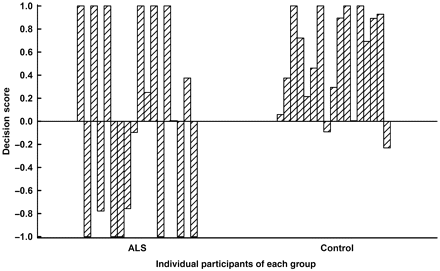 Brain, Volume 133, Issue 11, November 2010, Pages 3444–3457, https://doi.org/10.1093/brain/awq254
The content of this slide may be subject to copyright: please see the slide notes for details.
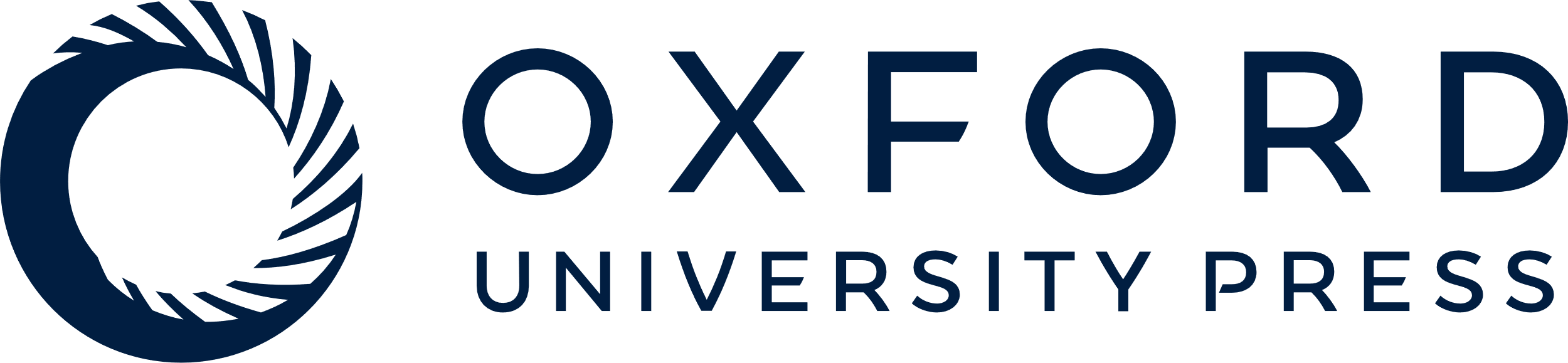 [Speaker Notes: Figure 1 Search indexes on Holiday Apartment Task on Trial 3 (six apartments with seven attributes) of individuals in ALS and control groups. An index of −1 indicates a completely apartment-based search and an index of +1 indicates a completely attribute-based search.


Unless provided in the caption above, the following copyright applies to the content of this slide: © The Author (2010). Published by Oxford University Press on behalf of the Guarantors of Brain. All rights reserved. For Permissions, please email: journals.permissions@oxfordjournals.org]